Cyrille Guérin
Système d'acquisition pour caractérisation d'un imageur à multiplication électronique intra-pixel emCMOSRemi Barbier, Timothée Brugière, David Chaize, Sylvain Ferriol, Cyrille Guérin, William Tromeur, Lionel Vagneron
Plan
Situation et objectifs
Caractéristiques de la matrice de pixels
Caractéristiques du système d’acquisition
Détails partie électronique
Présentation des cartes
Mécanique
Informatique
Conclusion
Situation et objectifs
Caractéristiques de la matrice de pixels
Caractéristiques du système d’acquisition
Détails partie électronique
Présentation des cartes
Mécanique
Informatique
Conclusion
Situation et objectifs
Projet dans le cadre d’une collaboration E2V / IPNL
E2V
IPNL
http://www.e2v.com
Développement de matrices de nouveaux pixels
avec multiplication électronique intra-pixel (emCMOS)
Conception du système d’acquisition
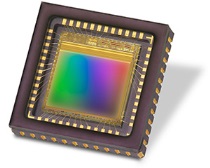 Validation et caractérisation du système
Caractérisation des matrices de nouveaux pixels sur banc optique
Situation et objectifs
Caractéristiques de la matrice de pixels
Caractéristiques du système d’acquisition
Détails partie électronique
Présentation des cartes
Mécanique
Informatique
Conclusion
Caractéristiques de la matrice de pixels (1)
Matrice de pixels, pitch 8µm, 144x144 avec adressage X,Y
Entrées de courants de Bias, pour véhiculer les charges correctement jusqu’aux buffers de sorties
Entrées de tensions de référence pour le pixel et le système de multiplication
Les signaux d’adressage et de logique
	(type numérique 3.3V ou 5V)
Les signaux de mise en œuvre pixels et de multiplication
	 (type analogique  -2V<Vl<0V ; 1V<Vh<7,5V)
2 signaux de sorties analogiques par matrice
	(Vor : Valeur du pixel après « reset »,
	 Vos : Valeur « signal » du pixel )
Signaux pixels,
multiplication
I bias
Vrefs
Décodeur Row
Matrice Pixels
144x144
tests
Sorties analogiques
Vor, Vos
Signaux adressage et séquencement
Décodeur Col
Situation et objectifs
Caractéristiques de la matrice de pixels
Caractéristiques du système d’acquisition
Détails partie électronique
Présentation des cartes
Mécanique
Informatique
Conclusion
Caractéristiques de la matrice de pixels (2)
3 structures différentes de pixels à caractériser 
	(3 matrices différentes A, B, C)

3 chronogrammes de séquencement différents

Chaque structure possède 15 variantes (géométrique, 	technologique…)

4ième matrice (Z) intègre des sous matrices de différentes 	structures et variantes
B3
A1
C1
B1
A9
C3
Sous matrice type,variante
B7
C14
B13
C11
B5
A3
A4
B8
B4
C10
A11
B10
C9
C15
A7
B12
C12
A2
A13
C7
C5
A10
B6
B2
C6
C2
B9
B13
A8
C4
Exemple de Matrice Z
Situation et objectifs
Caractéristiques de la matrice de pixels
Caractéristiques du système d’acquisition
Détails partie électronique
Présentation des cartes
Mécanique
Informatique
Conclusion
Caractéristiques du système d’acquisition
Points clés du cahier des charges (1)
Alimenter l’emCMOS en +5V ou +3.3V.
Génère des courants de bias ajustables en ligne (10-250µA /  pas de 10uA)
Fourni 3 tensions de référence ajustables en ligne (0,5-5V / pas de 100mV)
Possibilité de régler en ligne, les pentes (Trising, Tfalling) des signaux de mise en œuvre pixels (100ns-1us)
Tr
Tf
Possibilité de régler en ligne, les niveaux haut et bas (Vh, Vl) des signaux de mise en œuvre pixels.
Vh
Vl
Situation et objectifs
Caractéristiques de la matrice de pixels
Caractéristiques du système d’acquisition
Détails partie électronique
Présentation des cartes
Mécanique
Informatique
Conclusion
Caractéristiques du système d’acquisition
Points clés du cahier des charges (2)
Possibilité de créer et d’ajuster en ligne un troisième niveau analogique (Vm) sur certains signaux de mise en œuvre pixels.
Vh
Vm
Vl
Tensions négatives possibles pour le niveau bas Vl (jusqu’à -2V)
Possibilité de régulation en température du capteur emCMOS (0°C – 20°C)
Tous ces paramètres doivent être ajustables facilement, pour faciliter l’étude et trouver le point de fonctionnent optimum de la matrice de pixels.
Situation et objectifs
Caractéristiques de la matrice de pixels
Caractéristiques du système d’acquisition
Détails partie électronique
Présentation des cartes
Mécanique
Informatique
Conclusion
Caractéristiques du système d’acquisition
Autres fonctionnalités proposées pour le système
Lien de communication haut débit (10GbitE) sur fibre optique
Système reconfigurable (FPGA)
Possibilité de stocker et sélectionner différents firmwares pour le FPGA (mémoire Flash avec bootloader)
Modules Mémoire DDR2 (2*1Gbit) interfacés au FPGA
Monitoring du système (températures, hygrométrie)
Numérisation des 2 voies analogiques par des ADC 12 bits@20Mhz
Situation et objectifs
Caractéristiques de la matrice de pixels
Caractéristiques du système d’acquisition
Détails partie électronique
Présentation des cartes
Mécanique
Informatique
Conclusion
Caractéristiques du système d’acquisition
Synoptique général des fonctionnalités
Gestion emCMOS :	- Orchestre le séquencement de lecture du capteur
		- Réceptionne les données pixels
Gestion Paramètres système :	- Configuration du système
			- Centralise les paramètres d’environnement
Interface communication :	- Véhicule les informations de contrôle et de configuration
			- Remonte les données emCMOS vers l’IHM
Monitoring environnement :	- Mesure physique de paramètres extérieur (°C, hygrométrie)
Système d’acquisition
Matrice pixels
emCMOS
e2v
Gestion
emCMOS
Données emCMOS
Contrôle et configuration
Interface
communication
Gestion
Paramètres système
Monitoring
Environnement
Situation et objectifs
Caractéristiques de la matrice de pixels
Caractéristiques du système d’acquisition
Détails partie électronique
Présentation des cartes
Mécanique
Informatique
Conclusion
Caractéristiques du système d’acquisition
Synoptique des cartes électroniques d’acquisition
Carte Mère
Carte Mezzanine
Alimentation+sélection tension emCMOS
FPGA
Capteur humidité
et °C
Gestion
Paramètres d’acquisition et de monitoring
Asservissement Peltier
Génération courant bias
Tensions ajustables
Données emCMOS
Interface
Pilotage/
Données
Numérisation
Contrôle et configuration
Matrice pixels
emCMOS
e2v
Reconstruction d’image
Mémoires
Conditionnement signaux de pilotage numérique
Pilotage emCMOS
Conditionnement signaux de pilotage analogique
Alimentation
BootLoader
Configurations
Situation et objectifs
Caractéristiques de la matrice de pixels
Caractéristiques du système d’acquisition
Détails partie électronique
Présentation des cartes
Mécanique
Informatique
Conclusion
Caractéristiques du système d’acquisition
Synoptique des cartes électroniques d’acquisition
Synoptique des cartes électroniques d’acquisition
Carte Mère
Carte Mezzanine
Alimentation+sélection tension emCMOS
FPGA
Capteur humidité
et °C
Gestion
Paramètres d’acquisition et de monitoring
Asservissement Peltier
Génération courant bias
Tensions ajustables
Données emCMOS
Interface
Pilotage/
Données
Numérisation
Contrôle et configuration
Matrice pixels
emCMOS
e2v
Reconstruction d’image
Mémoires
Conditionnement signaux de pilotage numérique
Pilotage emCMOS
Conditionnement signaux de pilotage analogique
Conditionnement signaux de pilotage analogique
Alimentation
BootLoader
Configurations
Situation et objectifs
Caractéristiques de la matrice de pixels
Caractéristiques du système d’acquisition
Détails partie électronique
Présentation des cartes
Mécanique
Informatique
Conclusion
Détails partie électronique
Conditionnement des signaux de pilotage analogiques
Rappel
Transforme un signal numérique (0V-2,5V) en un signal analogique dont le niveau bas (Vl) peut être fixé entre -2V et 0V et le niveau haut (Vh) entre 1V et 7,5V.
Permet de contrôler les pentes des signaux.
Possibilité de créer un troisième niveau analogique (tri-state) Vm qui peut être fixé entre 1V et 5V.
Vh
Vm
Vl
2,5V
Tr
Tf
0
Signal numérique de séquencement (FPGA)
2,5V
Signal analogique correspondant
0
Signal de validation du 3ième état (FPGA)
Situation et objectifs
Caractéristiques de la matrice de pixels
Caractéristiques du système d’acquisition
Détails partie électronique
Présentation des cartes
Mécanique
Informatique
Conclusion
Détails partie électronique
Montage avec 3ième état
Montage gestion pente
(charge décharge capacité à courant constant)
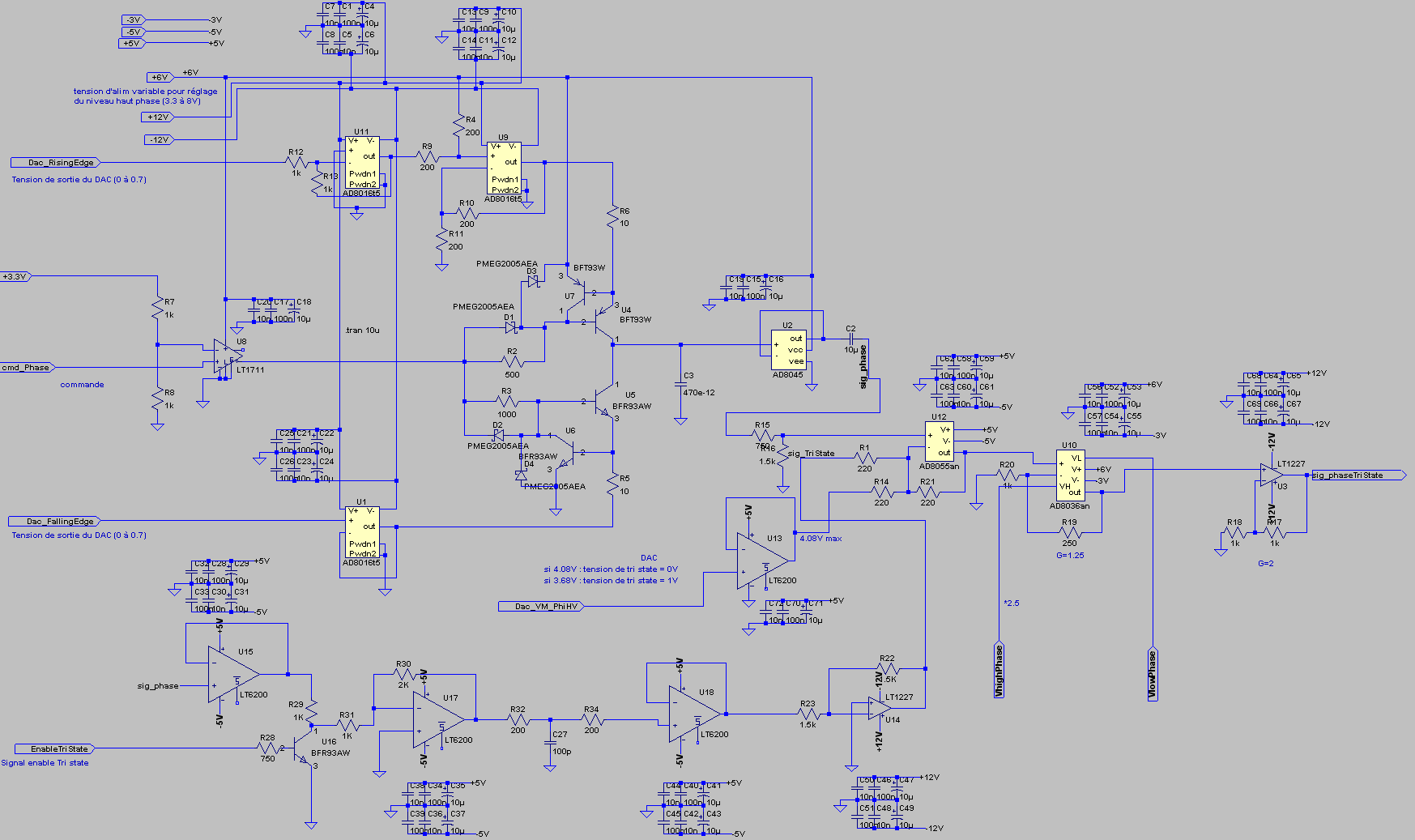 Vh
Montage gestion niveaux haut et bas
Vm
DAC pour le control  de la pente montante
Vl
2,5V
2,5V
Tr
Tf
Signal numérique FPGA
0
0
signal de pilotage analogique
DAC pour le control de la pente descendante
DAC réglage Vm
DAC pour le réglage du niveau bas
DAC pour le réglage du niveau haut
Signal tri-state
Montage gestion 3ième niveau
Situation et objectifs
Caractéristiques de la matrice de pixels
Caractéristiques du système d’acquisition
Détails partie électronique
Présentation des cartes
Mécanique
Informatique
Conclusion
Détails partie électronique
Résultats
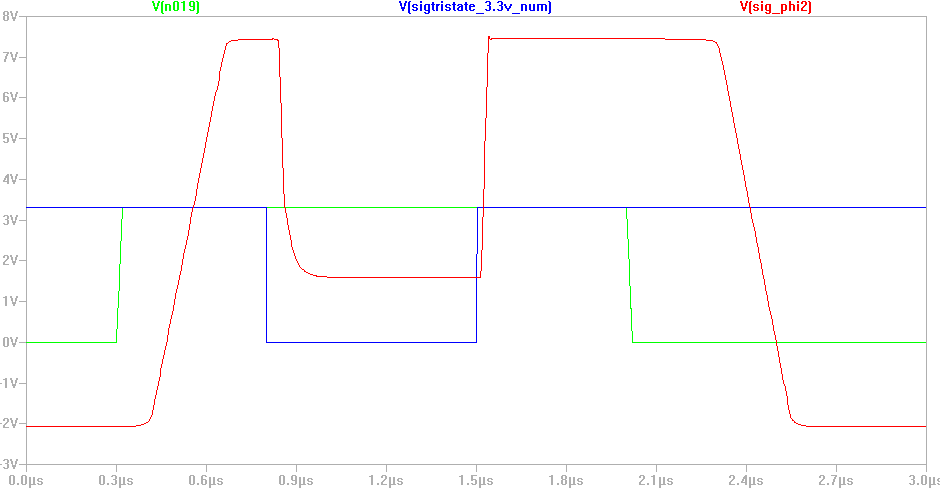 Niveau haut (7.5v)
Pente descendante
Signal Tri-state
Pente montante
Simulation
3ième niveau
Signal numérique (FPGA)
Niveau bas (-2V)
Signal Tri-state
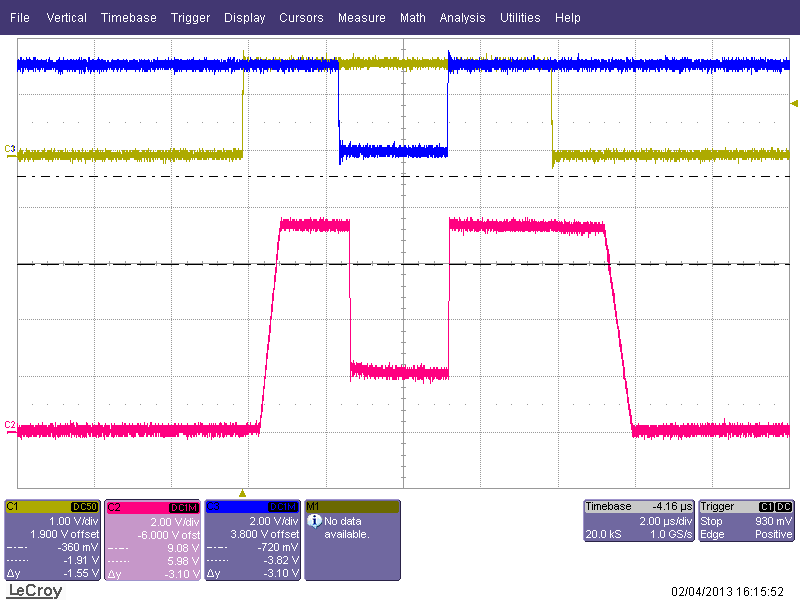 Mesures physiques
Signal numérique (FPGA)
Niveau haut (7.5v)
Pente descendante
Pente montante
3ième niveau
Niveau bas (0V)
Situation et objectifs
Caractéristiques de la matrice de pixels
Caractéristiques du système d’acquisition
Détails partie électronique
Présentation des cartes
Mécanique
Informatique
Conclusion
Détails partie électronique
À l’utilisation
Réalisation d’abaques (Slew rate vs tension DAC)
Le slew rate est fixe quelque soit les niveaux haut (Vh) et bas (Vl) choisi
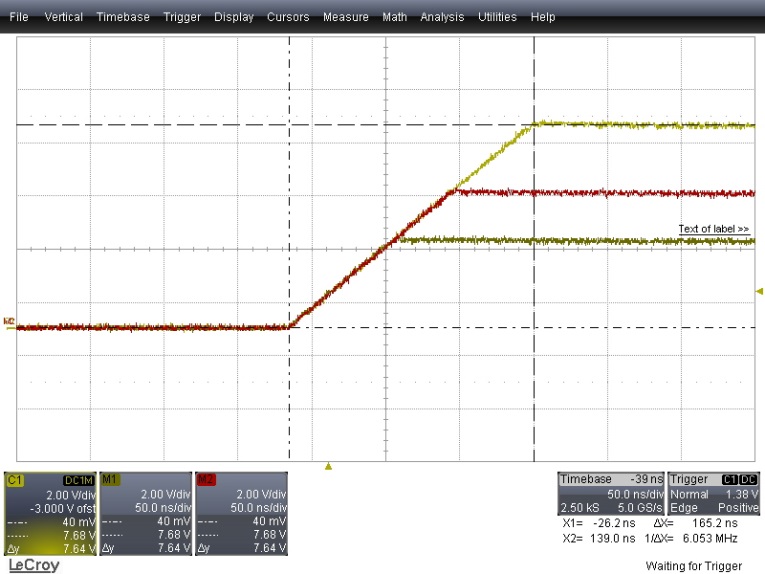 Vh1
Vh2
Vh3
Valeurs tension DAC
Situation et objectifs
Caractéristiques de la matrice de pixels
Caractéristiques du système d’acquisition
Détails partie électronique
Présentation des cartes
Mécanique
Informatique
Conclusion
Présentation des cartes
DACs tension
Carte mère
ADC
Gestion Peltier
Voies analogiques emCMOS
Ampli + sélection gain
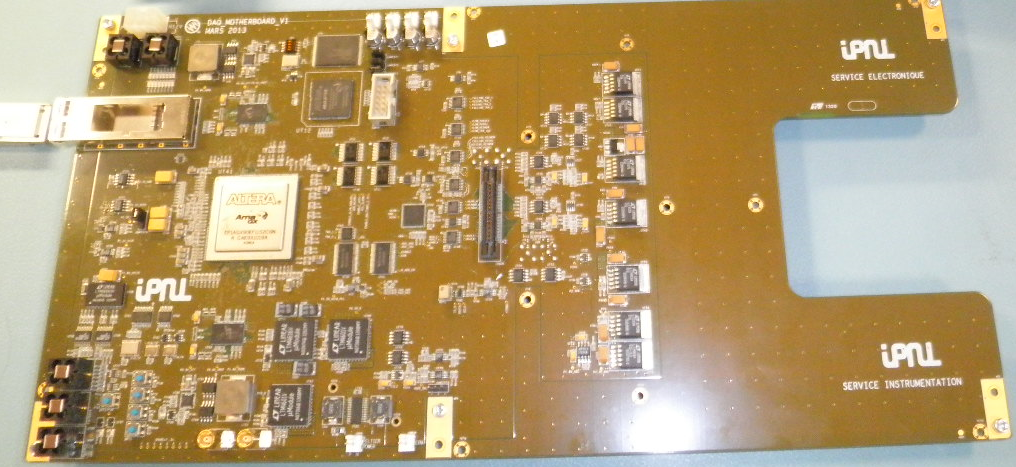 Lien Ethernet 10Gbits/sec
FPGA ARRIA GX
Modules DDR2
Situation et objectifs
Caractéristiques de la matrice de pixels
Caractéristiques du système d’acquisition
Détails partie électronique
Présentation des cartes
Mécanique
Informatique
Conclusion
Présentation des cartes
Carte mezzanine
TOP
BOTTOM
Montage gestion pentes + niveaux
Montage gestion pentes + niveaux
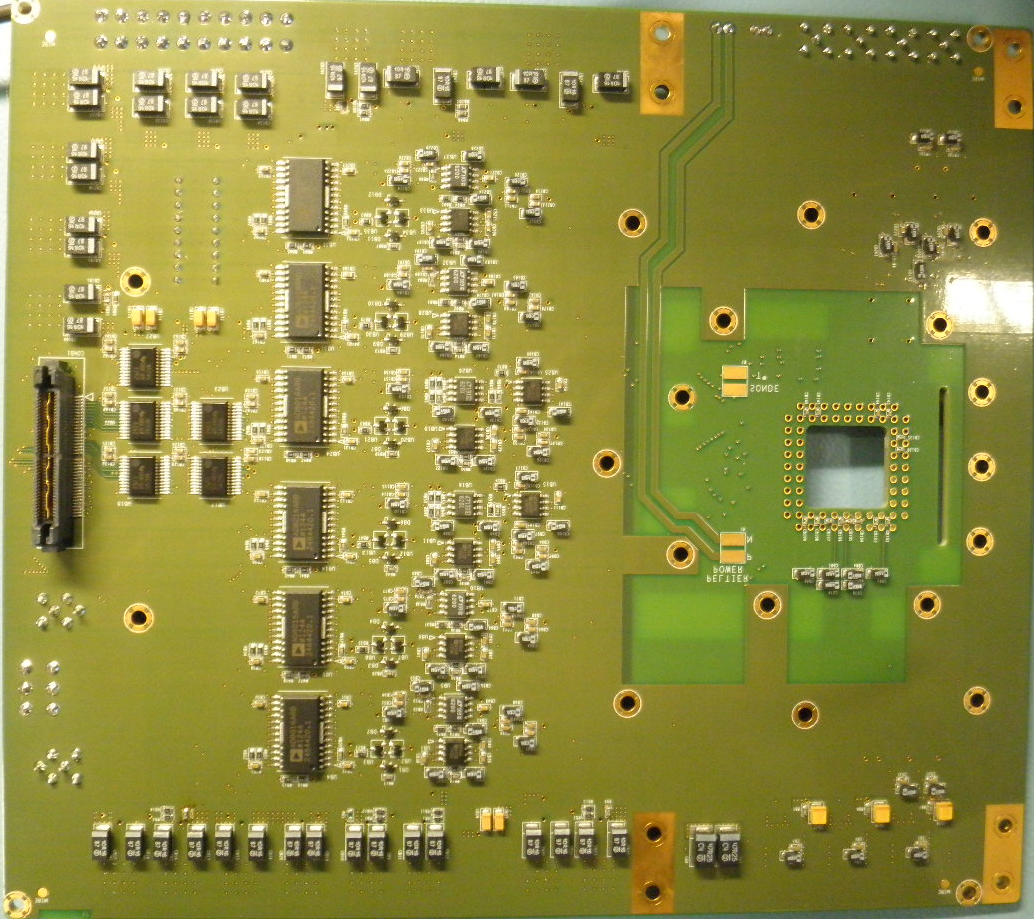 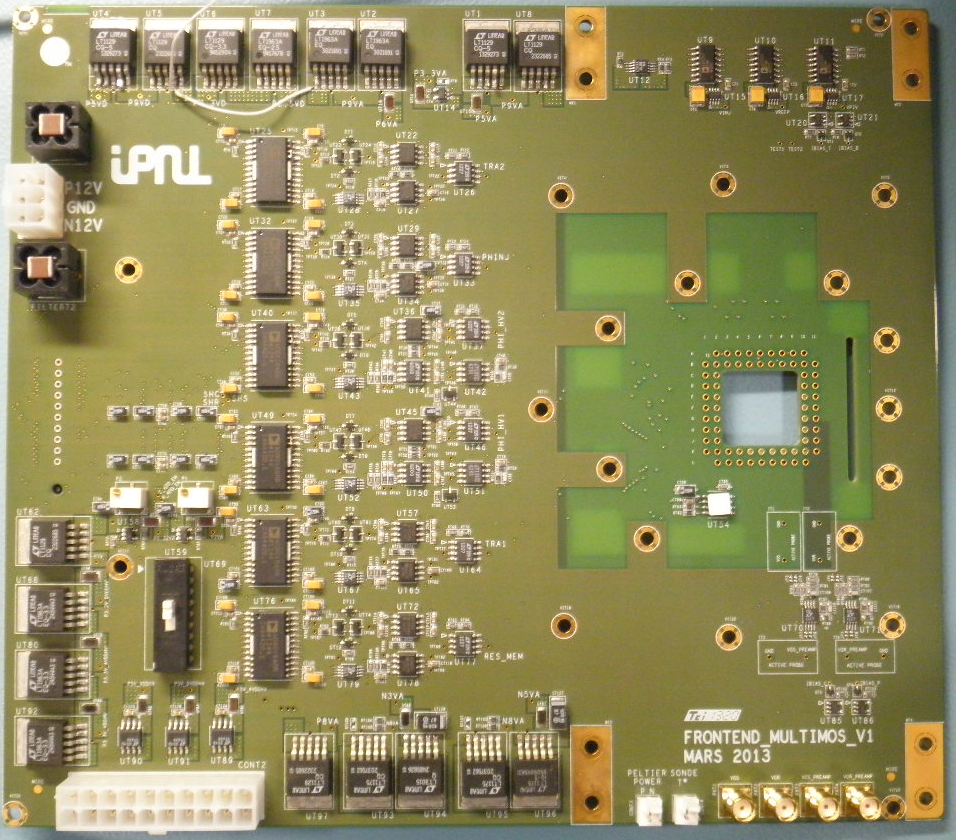 Tensions de références emCMOS
Sorties analogiques emCMOS
offset + pré-ampli
Sélection tension
+5V, 3,3V
Situation et objectifs
Caractéristiques de la matrice de pixels
Caractéristiques du système d’acquisition
Détails partie électronique
Présentation des cartes
Mécanique
Informatique
Conclusion
Mécanique
Maintien en température du capteur emCMOS
MontureC ou vitre possible
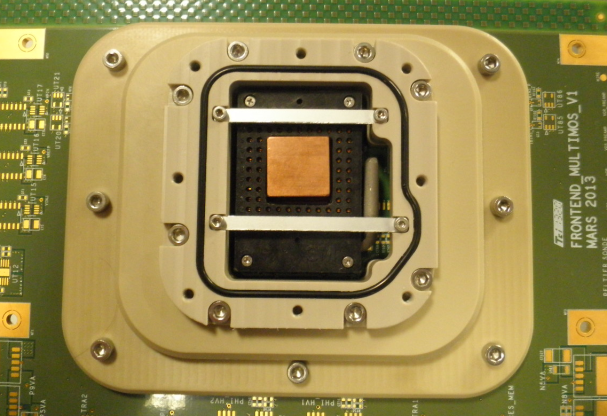 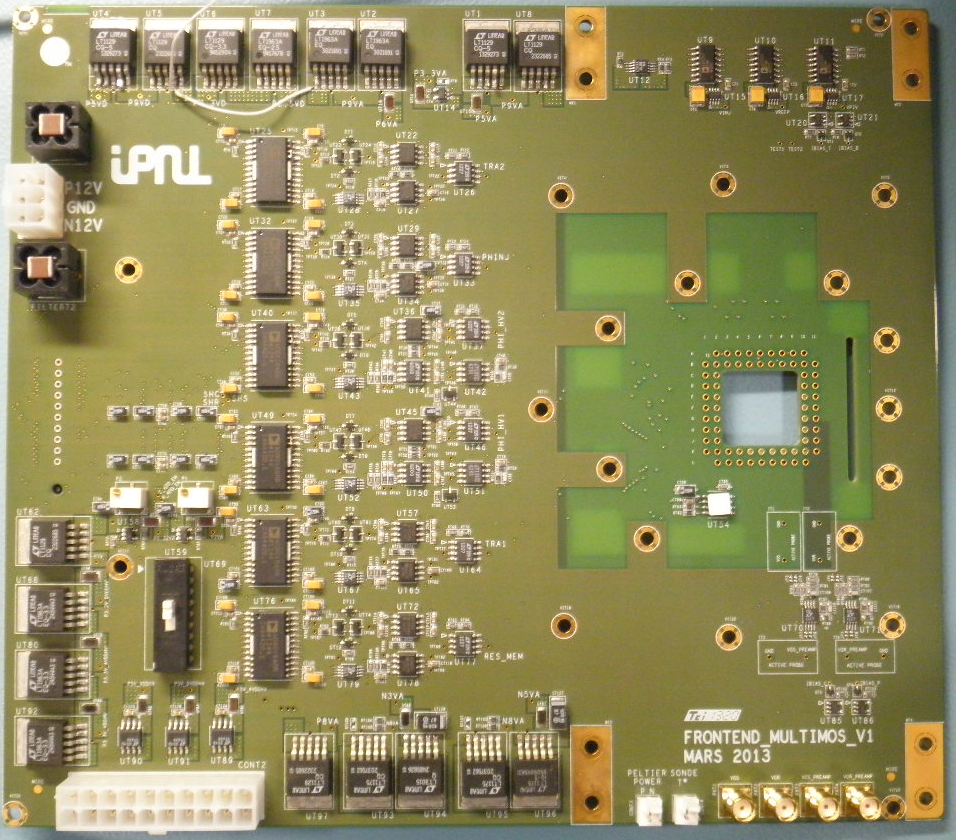 E2V
TOP
Radiateur cuivre refroidi par module Peltier
Calories du module Peltier évacuées par un système water-cooling
Emplacement du capteur emCMOS
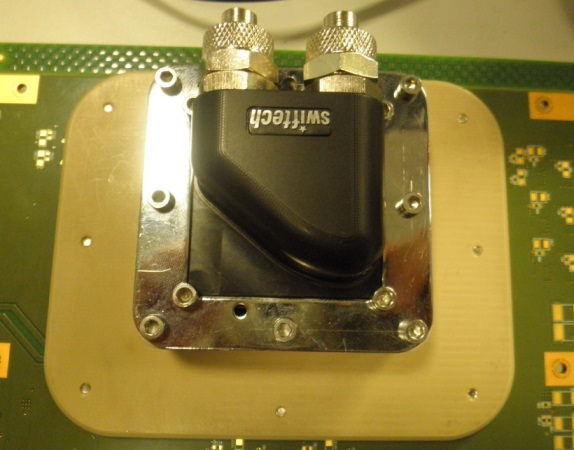 BOTTOM
TOP
Situation et objectifs
Caractéristiques de la matrice de pixels
Caractéristiques du système d’acquisition
Détails partie électronique
Présentation des cartes
Mécanique
Informatique
Conclusion
Informatique
Travail en collaboration avec un informaticien pour le développement d’outils informatique bas niveau
Test de connexion réseau avec la carte
Mise en place des fonctions d’écriture/lecture des registres de la carte
Écriture d’outils nécessaire aux tests et debug du système
…

Logiciel de caractérisation des pixels développé par la personne en charge de l’analyse
Acquisitions successives en jouant sur les tous paramètres
Analyse des données
Mise en forme et génération de pages html détaillant toutes les mesures effectuées et les résultats associés
Situation et objectifs
Caractéristiques de la matrice de pixels
Caractéristiques du système d’acquisition
Détails partie électronique
Présentation des cartes
Mécanique
Informatique
Conclusion
Conclusion
Réalisation d’un système complet répondant au cahier des charges.





Tests et caractérisation complète du système avant utilisation sur banc optique
abaques pour les correspondances Vdac vs Valeurs Physiques

Caractérisation des matrices de pixels en cours d’achèvement
Nouveau partenariat envisagé pour un emCMOS_2 suite aux premiers résultats prometteurs
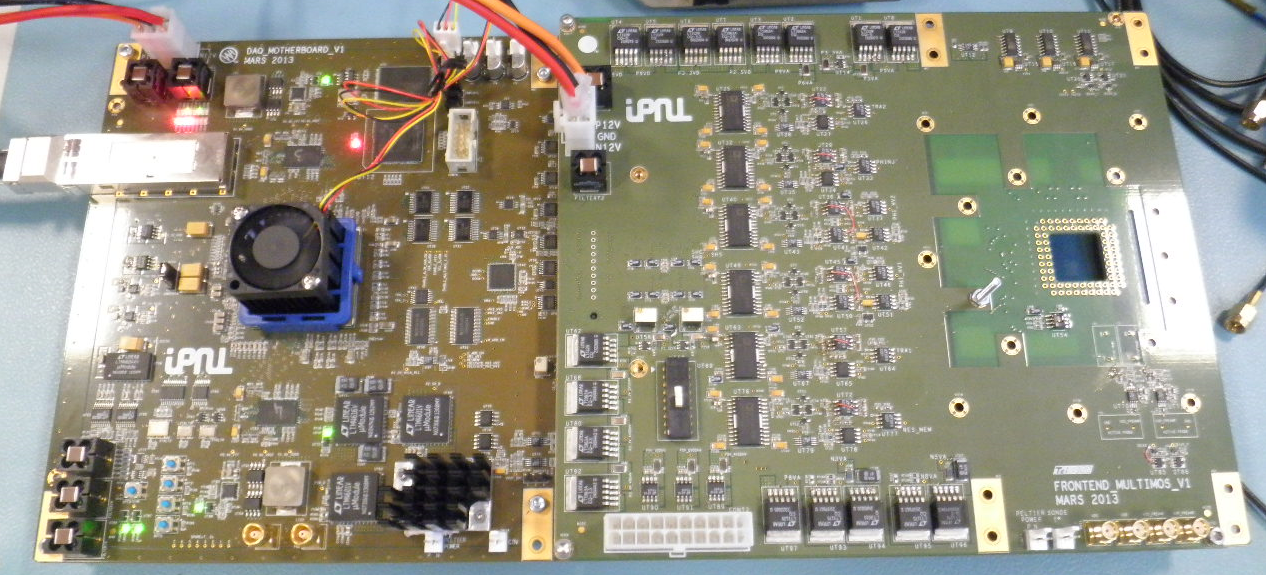 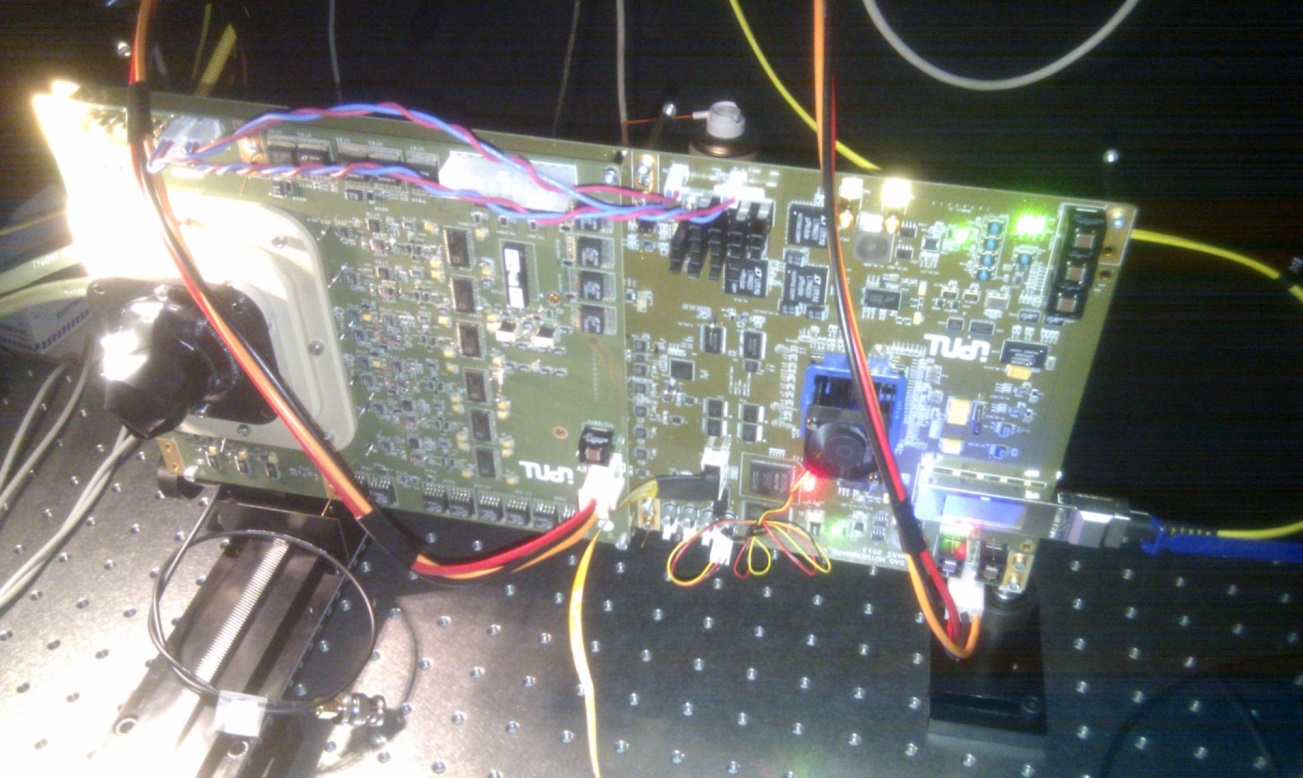 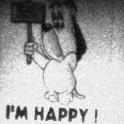 Système sur banc optique pour la caractérisation de l’emCMOS
Merci
Backup
Tension sélectionnable
Génération des courants de bias
Génération des tensions de référence
Montage conditionnement analogique (sans 3ième état)
Régulation température (module Peltier)
Offset – préampli – gain variable – ampli diff
Détails partie électronique
Alimenter l’emCMOS en +5V ou +3.3V
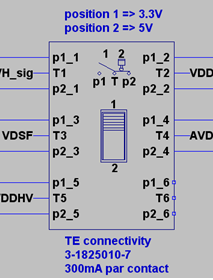 utilisation d’un switch à glissière pour la sélection de la tension de fonctionnement
Détails partie électronique
Génère des courants de bias ajustables en ligne (10-250µA /  pas de 10uA)
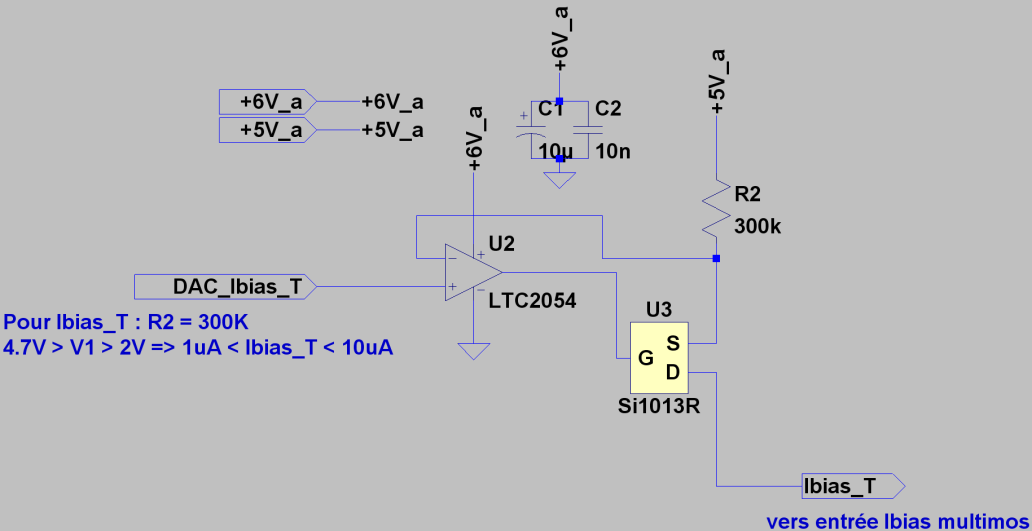 Réglage par DAC tension
Sortie courant de bias
Utilisation d’un montage ampli-transistor
Réglage de la valeur souhaitée par un DAC tension
Détails partie électronique
Points clés du cahier des charges (1)
FPGA
Fourni 3 tensions de référence ajustables en ligne (0,5-5V / pas de 100mV)
Régulateur linéaire ajustable + potentiomètre numérique commandé par lien I2C
Lien I2C
IHM
Tensions ajustables
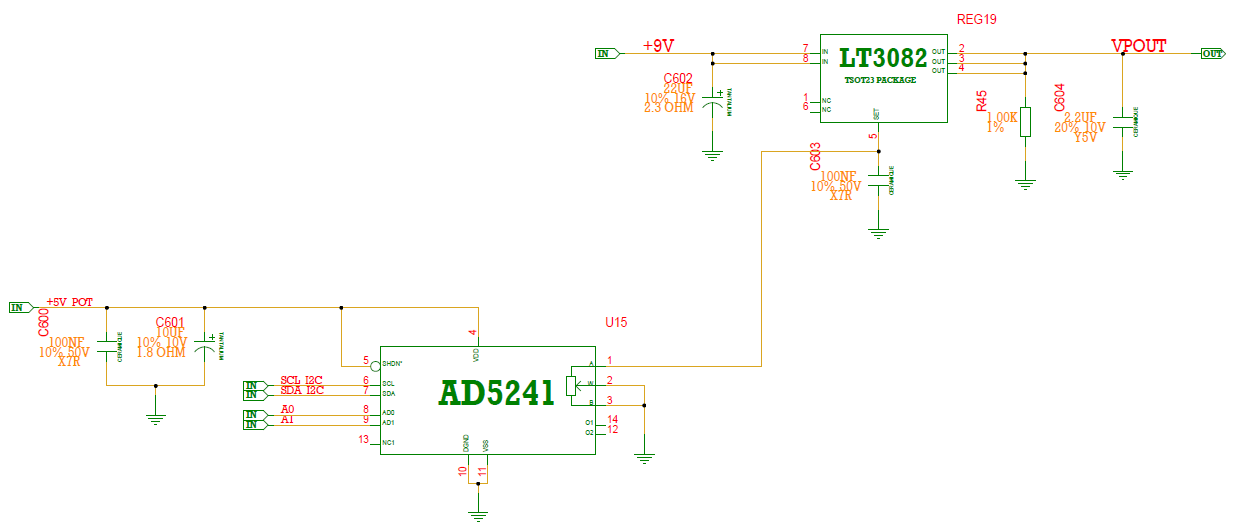 Potentiomètre numérique
Régulateur linéaire ajustable
Lien I2C
Détails partie électronique
Montage sans 3ième état
Réglage des pentes par DAC tension (charge et décharge d’une capacité à courant constant)
Les DAC de tensions pilotés par lien I2C piloté par le FPGA
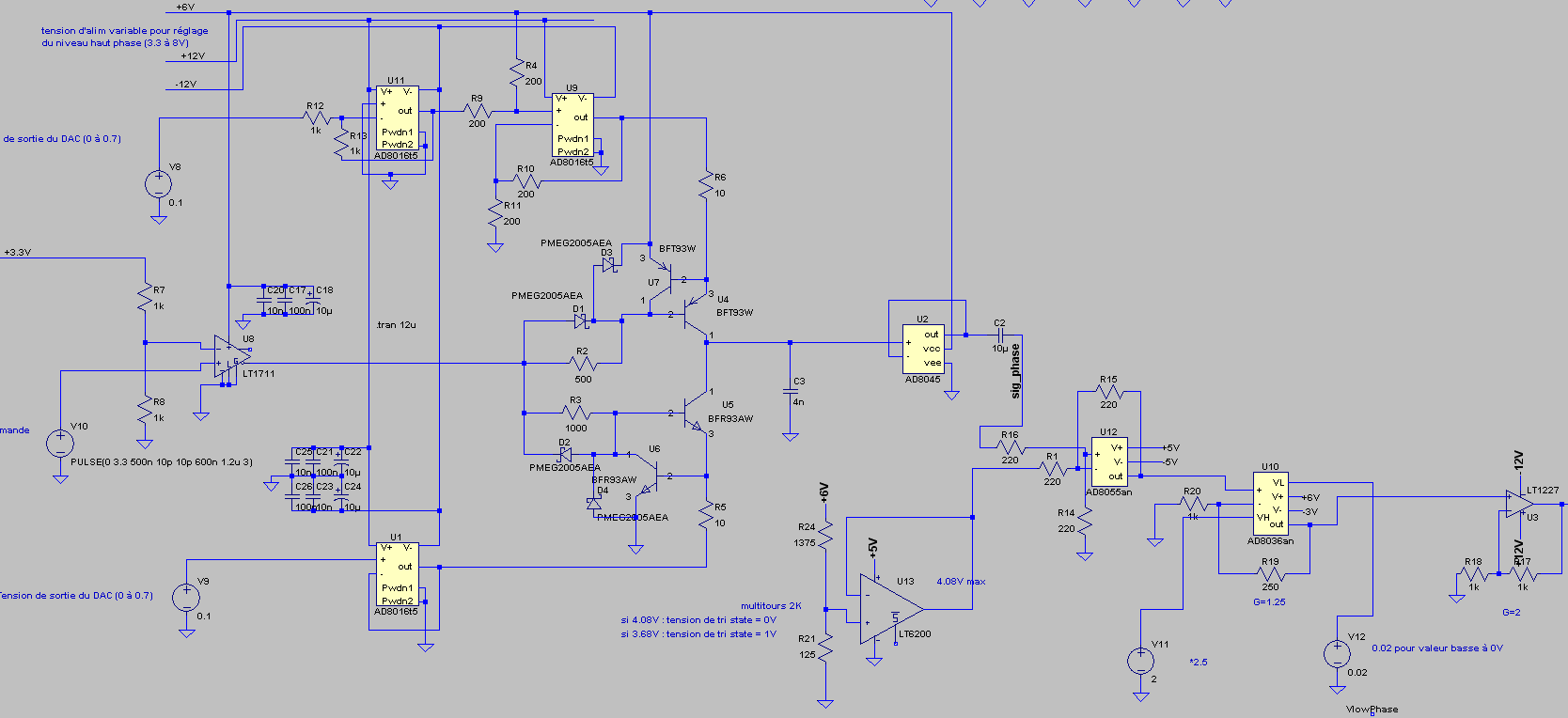 Montage gestion niveaux haut et bas
DAC pour le control  de la pente montante
signal de pilotage analogique
Signal numérique FPGA
DAC pour le control de la pente descendante
Montage gestion pente
(charge décharge capacité à courant constant)
DAC pour le réglage du niveau haut
DAC pour le réglage du niveau bas
Détails partie électronique
Montage sans 3ième état
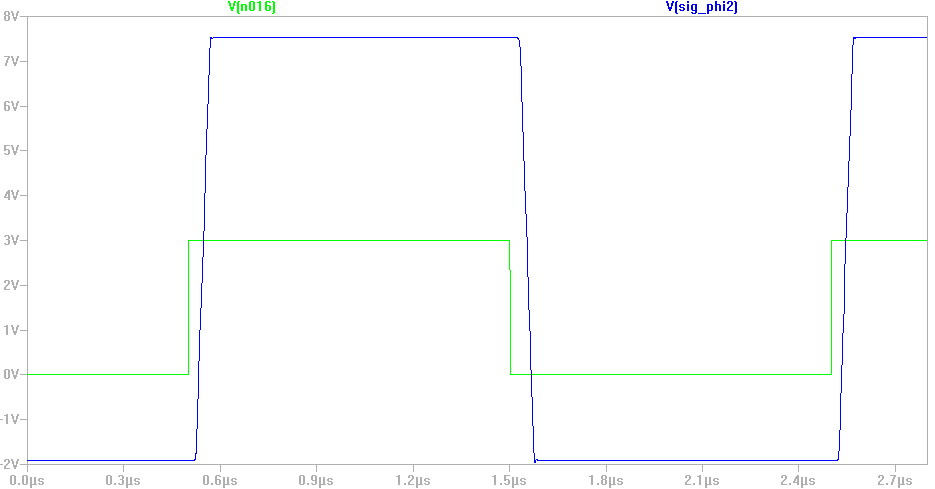 Niveau haut (7.5v)
Pente descendante
Simulation
Pente montante
Signal numérique (FPGA)
Niveau bas (-2V)
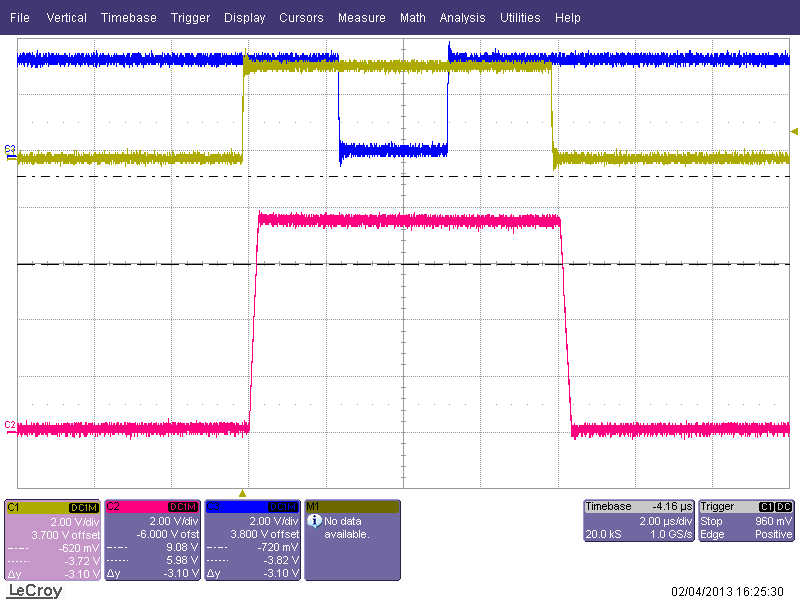 Mesures physiques
Signal numérique (FPGA)
Niveau haut (7.5v)
Pente descendante
Pente montante
Niveau bas (0V)
Détails partie électronique
Test régulation du module Peltier
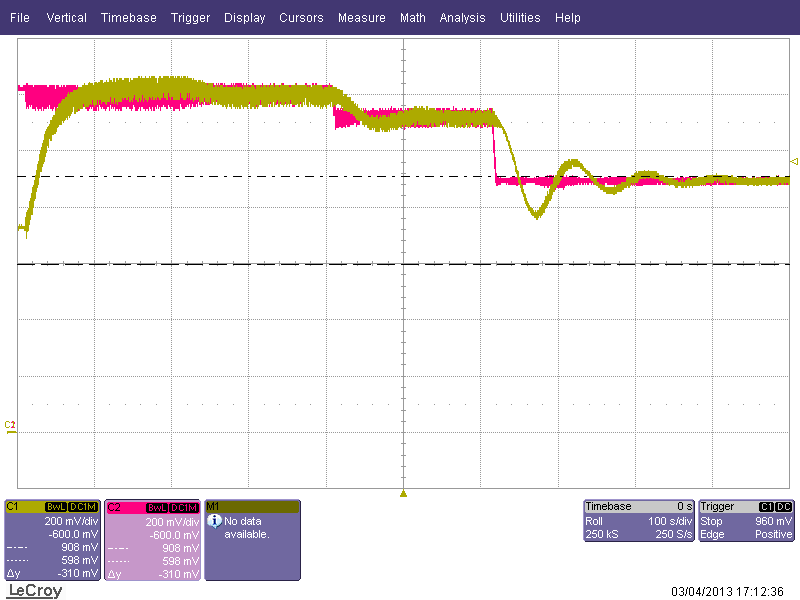 Détails partie électronique
Offset – préampli – gain variable – ampli diff
Offset + amplification des signaux de sorties analogiques du Multimos
Offset réglable par DAC tension piloté par lien I2C
8 gains d’amplification différents
Gains sélectionnable en ligne (via le FPGA)
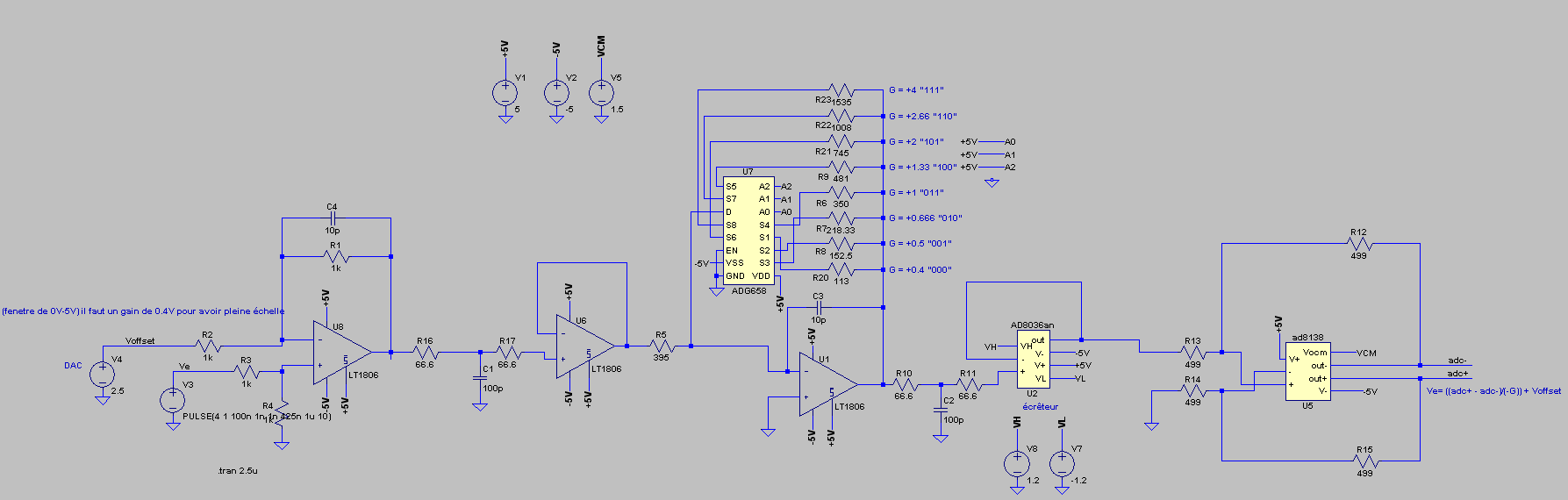 Gain variable
signal différentiel pour ADC
protection ADC
Voffset
Vor ouVos